রকিব লিখন
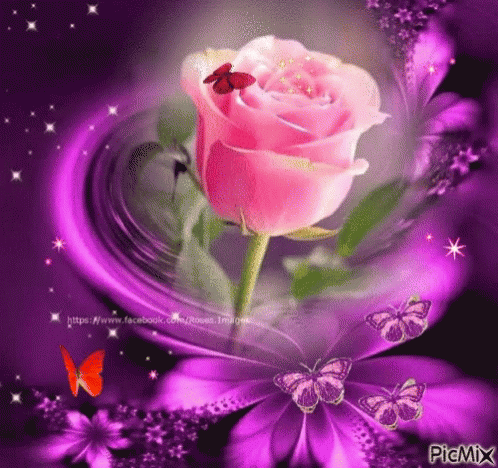 আজকের পাঠে 
সবাইকে স্বাগতম
পরিচিতি
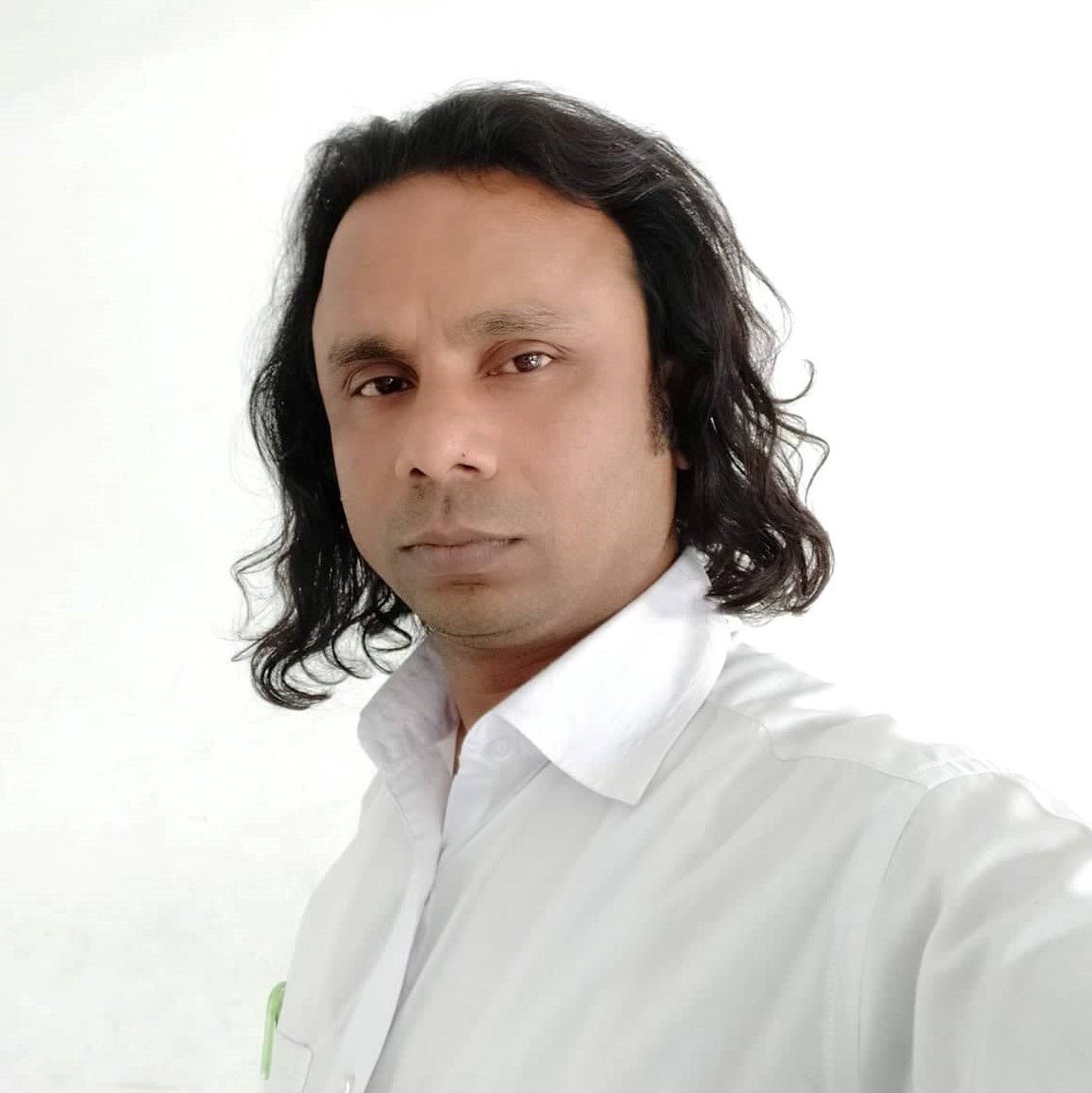 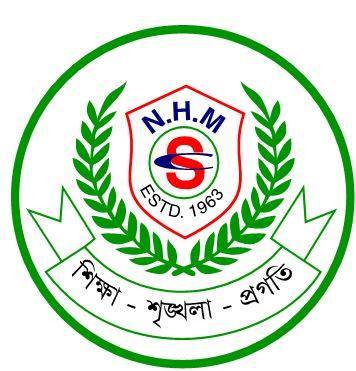 রকিব লিখন
প্রভাষক, (বাংলা বিভাগ)
নওয়াব হাবিবুল্লাহ্ মডেল স্কুল এন্ড কলেজ
উত্তরা মডেল টাউন, ঢাকা-১২৩০।
মোবাইল: 01716 319 369, 01677 05 66 41.
আমরা একটি গানের কিছু অংশ শুনি
রকিব লিখন
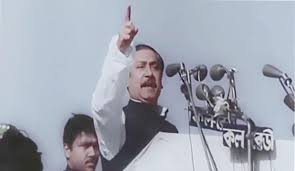 ভাষণ
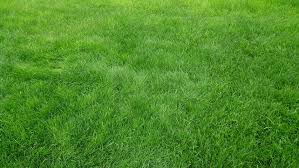 তৃণ
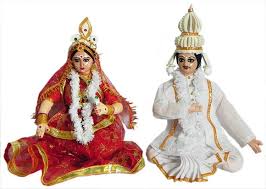 পরিণয়
তাহলে আজকের আলোচ্য বিষয়
রকিব লিখন
ণত্ব বিধান
রকিব লিখন
শিখন ফল
পাঠ শেষে শিক্ষার্থীরা...
 ণত্ব বিধান কী তা বলতে পারবে?
 ণত্ব বিধানের নিয়মগুলো বলতে পারবে ।
  ণত্ব বিধানের নিয়মানুসারে শুদ্ধ বানান লিখতে পারবে ।
  ণত্ব বিধানের ব্যতিক্রম বানান চিহ্নিত করতে পারবে।
রকিব লিখন
ণত্ব বিধানের সংজ্ঞা
বাংলা ভাষায় তৎসম শব্দের বানানে মূর্ধন্য-ণ-এর যথার্থ ব্যবহারের নিয়মকেই ণত্ব বিধান বলে।
অথবা
সংস্কৃত ব্যাকরণের নিয়মে তৎসম শব্দে মূর্ধন্য-ণ-এর ব্যবহার বিধানকে ণত্ব বিধান বলে।
অথবা
দন্ত্য-ন কখন মূর্ধন্য-ণ হবে এই বিষয়ে সংস্কৃত ব্যাকরণের নিয়মকে বলে ণত্ব বিধান বা ণত্ব বিধি।
রকিব লিখন
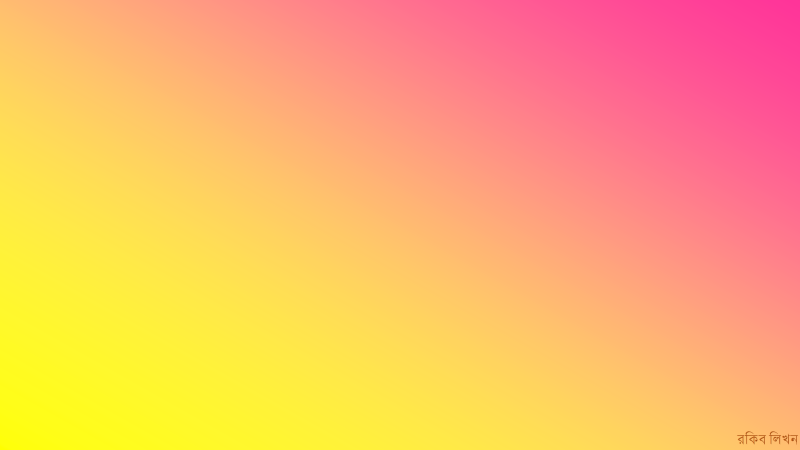 তৎসম শব্দের বানানে মূর্ধন্য-ণ ব্যবহারের নিয়ম:
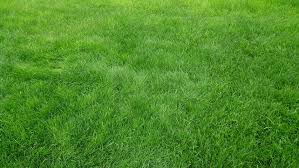 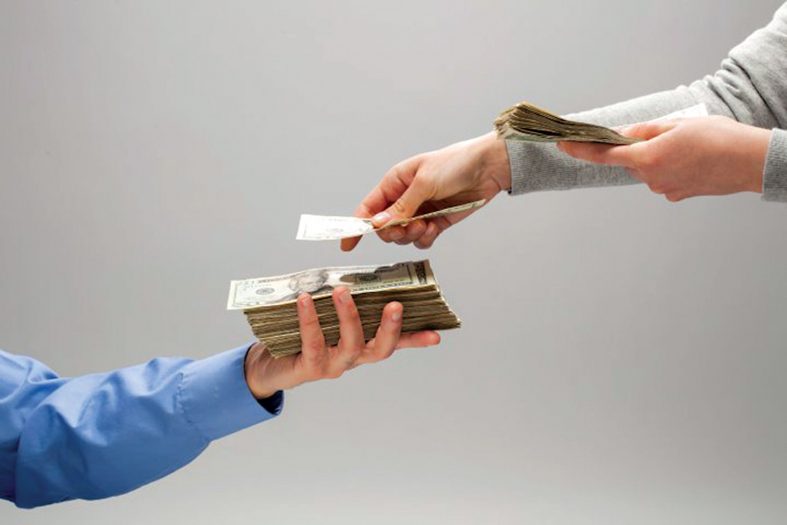 তৃণ
ঋণ
„
০১.  ঋ ও ঋ-কার (  )-এর পর মূর্ধন্য-ণ হয়।
যেমন: ঘৃণা, মসৃণ, মৃণাল।
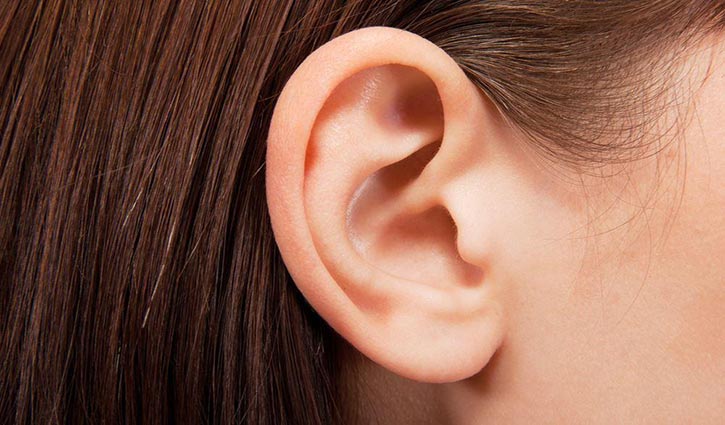 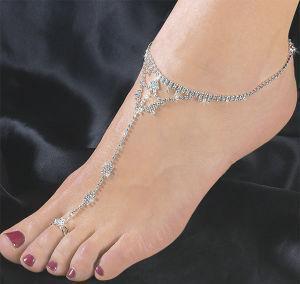 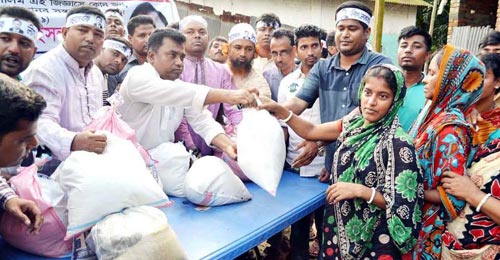 ত্রাণ
চরণ
কর্ণ
ª
০২.  র, র-ফলা (  ) ও রেফ (  ) -এর পর মূর্ধন্য-ণ হয়।
©
যেমন: 	মরণ, ধারণ, প্রণয়, ব্রণ, বর্ণ, ব্যাকরণ, কিরণ, 	অরণ্য, আহরণ, তোরণ, প্রেরণ, নির্ণয় ইত্যাদি।
রকিব লিখন (প্রভাষক) বাংলা বিভাগ, নওয়াব হাবিবুল্লাহ্ মডেল স্কুল এন্ড কলেজ, উত্তরা মডেল টাউন, আজমপুর, ঢাকা-১২৩০।
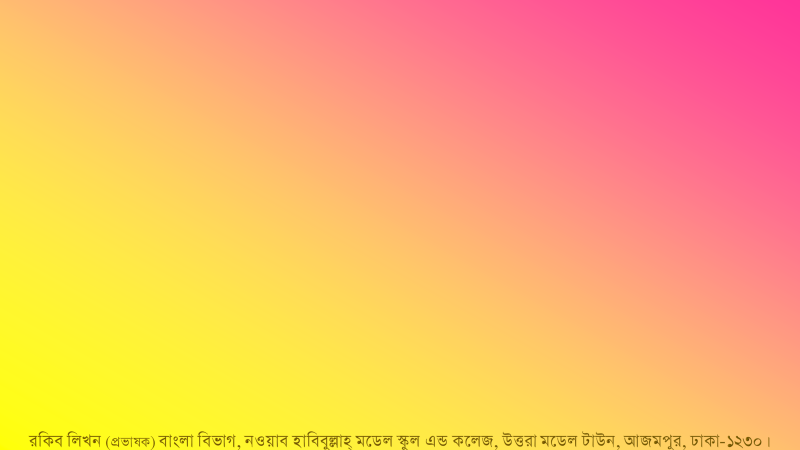 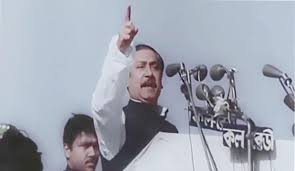 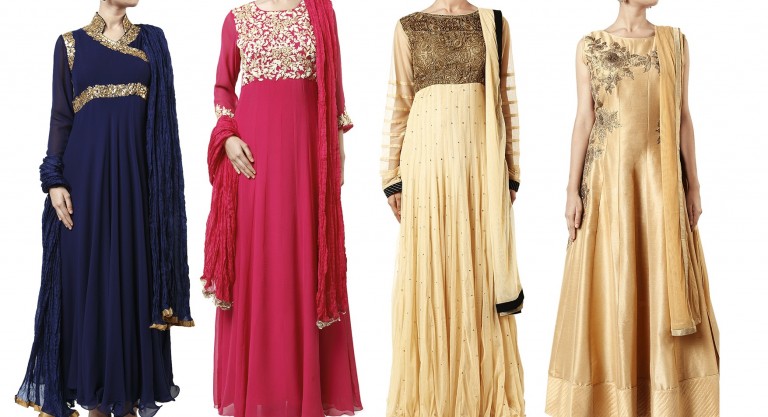 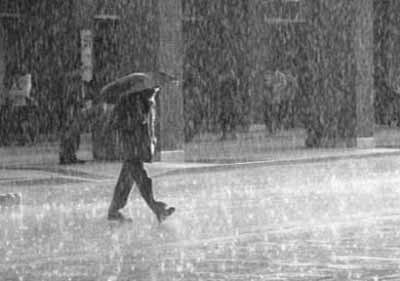 বর্ষণ
ভূষণ
ভাষণ
০৩. ষ-এর পর মূর্ধন্য-ণ হয়।
যেমন:	ঘর্ষণ, ভীষণ, কৃষ্ণ (ষ্+ণ), সহিষ্ণু, বিষ্ণু, 	ঘোষণা, বিভীষণ, তৃষ্ণা, আকর্ষণ, কর্ষণ, 	শোষণ, গবেষণা ইত্যাদি।
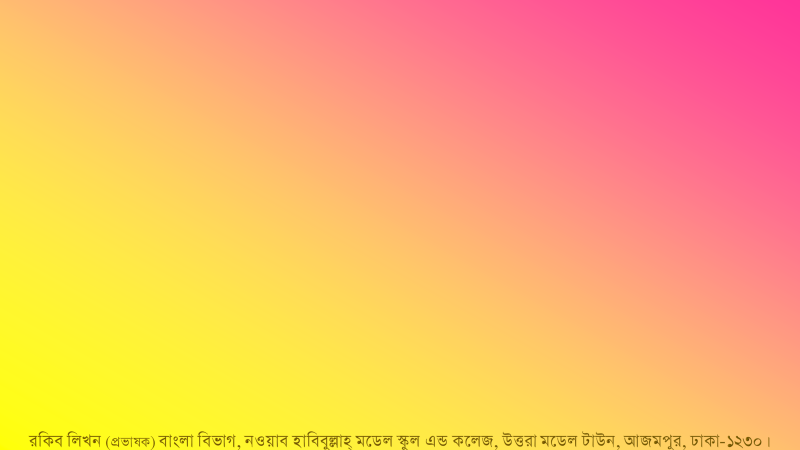 ক্ষুণ্ন
ক্ষীণ
ভক্ষণ
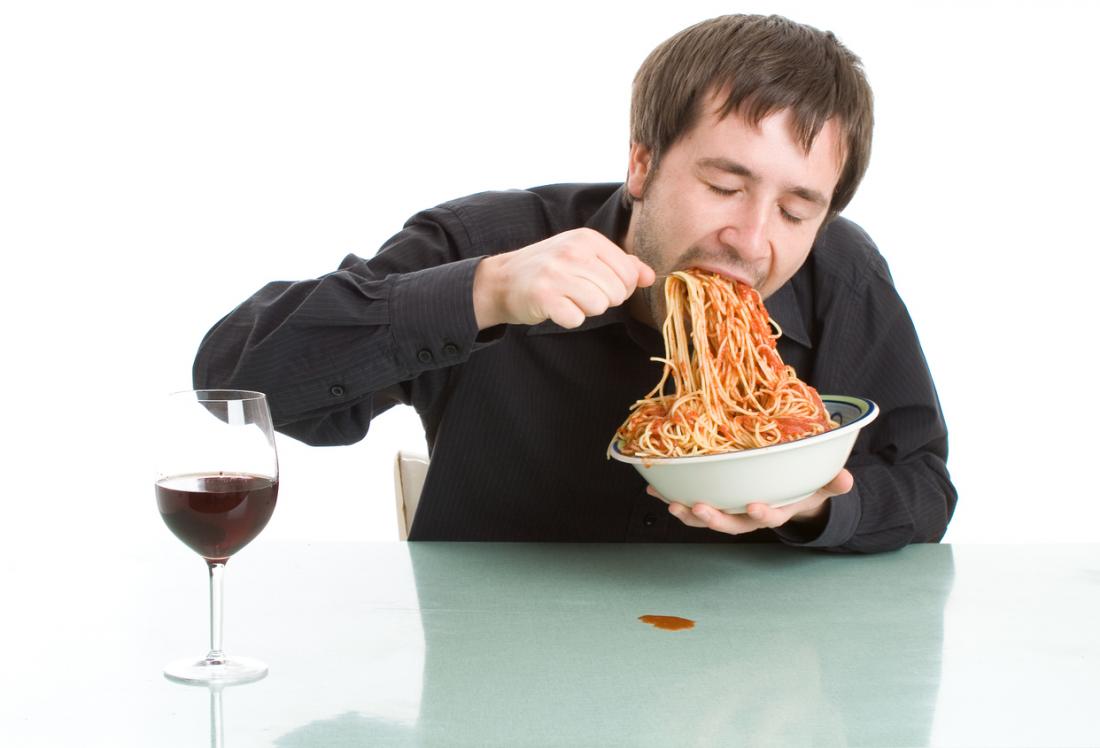 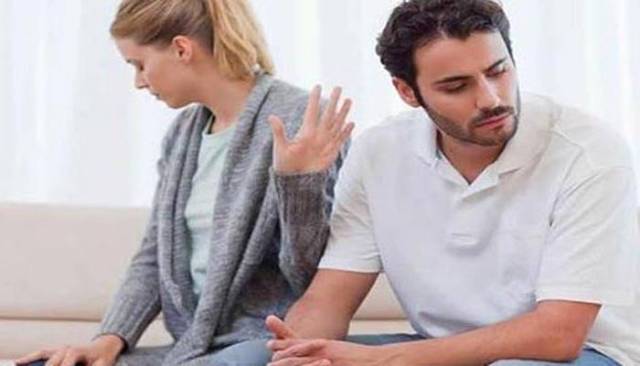 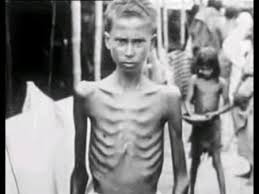 ০৪.  ক্ষ (ক্+ষ)-এর পর মূর্ধন্য-ণ হয়।
যেমন: ক্ষণ, ক্ষণিক, লক্ষণ।
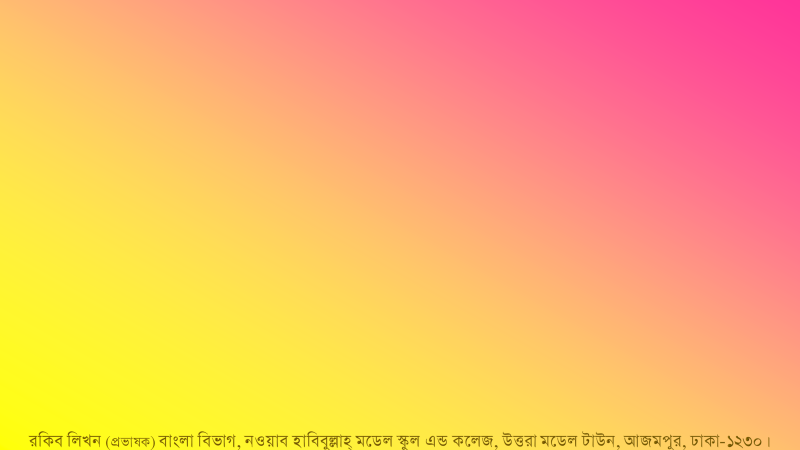 কণ্টক
কণ্ঠ
ঠাণ্ডা
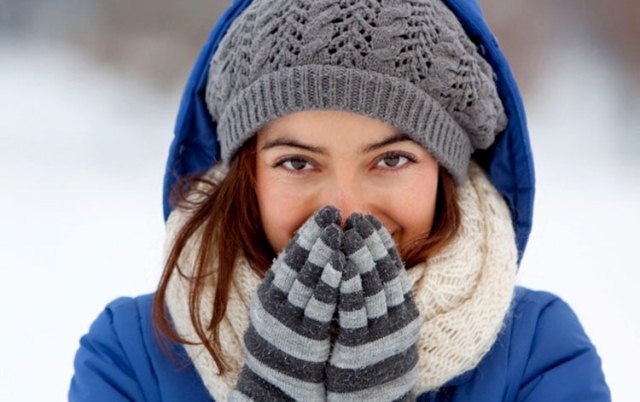 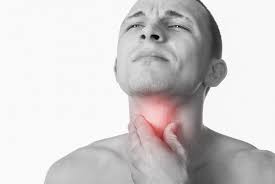 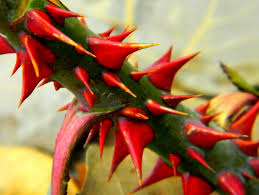 ০৫. ট-বর্গের ট, ঠ, ড, ঢ -এই চারটি বর্ণের সঙ্গে 	       	 যুক্তব্যঞ্জন হিসেবে সব সময় মূর্ধন্য-ণ বসে।
যেমন: ঘণ্টা, লুণ্ঠন, লণ্ঠন, খণ্ড, কাণ্ড, কুণ্ঠা ইত্যাদি।
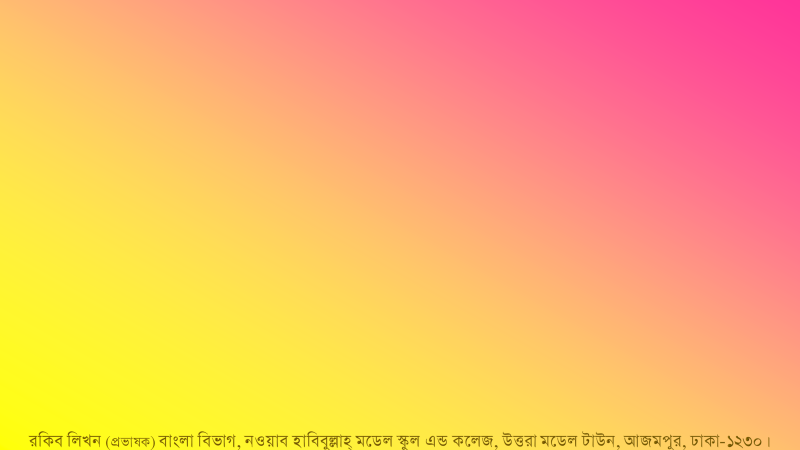 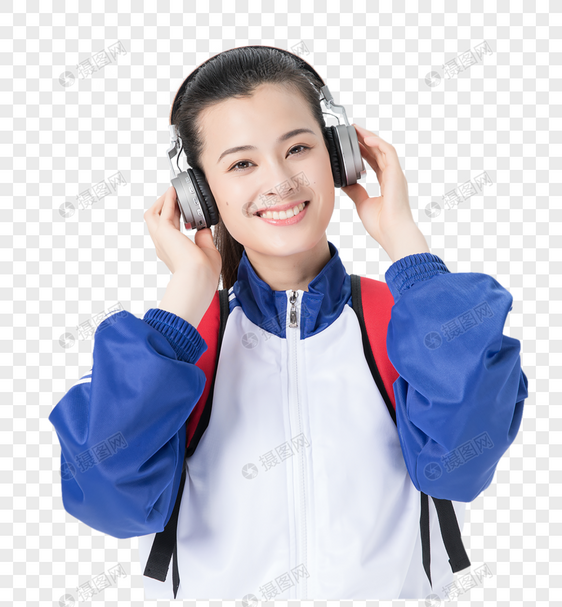 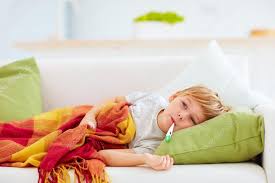 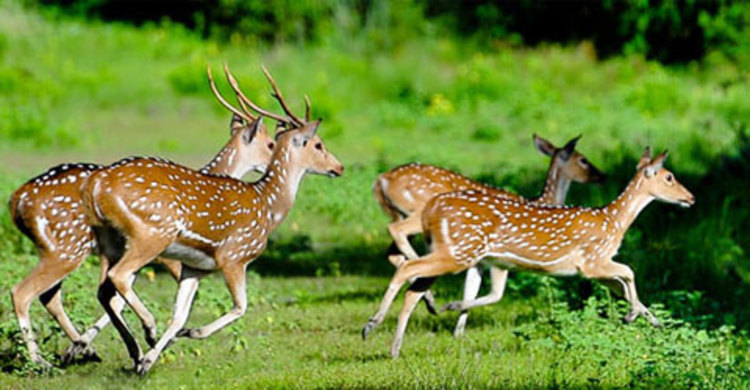 হ+র+ই+ণ
র+উ+গ+ণ
শ+র+ব+ণ
ক, খ, গ, ঘ, ঙ
অ, আ, ই, ঈ, উ, ঊ, ঋ, এ, ঐ, ও, ঔ
প, ফ, ব, ভ, ম
হরিণ
শ্রবণ
iæM&Y
০৬. ঋ বা ঋ-কার, র বা র-ফলা এবং ষ বা ক্ষ-এর পরে যদি 	স্বরবর্ণ বা ক-বর্গীয় বা প-বর্গীয় ধ্বনি অথবা ষ, য, য়, র, 	ব, হ , ং থাকে তবে তার পরে সাধারণত মূর্ধন্য-ণ হয়।
যেমন: রোপণ, কৃপণ, অগ্রহায়ণ, গৃহিণী, অর্পণ, ভ্রাম্যমাণ, গ্রহণ 	   ব্রাহ্মণ, রমণ, নির্বাণ, পাষাণ, পার্বণ, বৃংহণ ইত্যাদি।
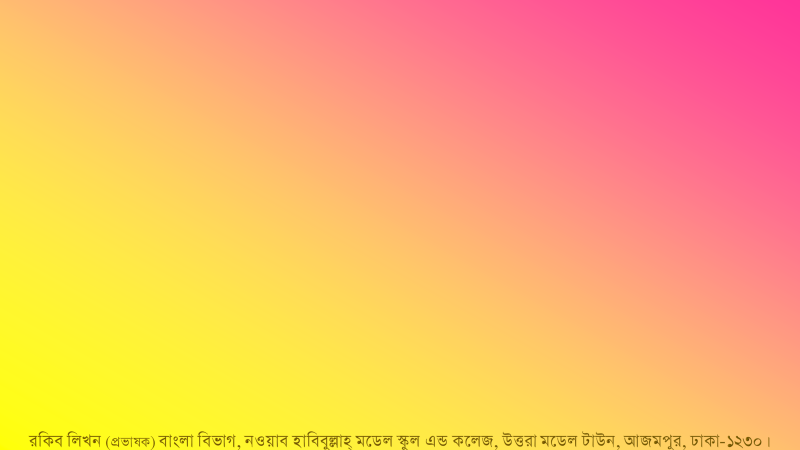 প্রণাম
পরিণতি
প্রবীণ
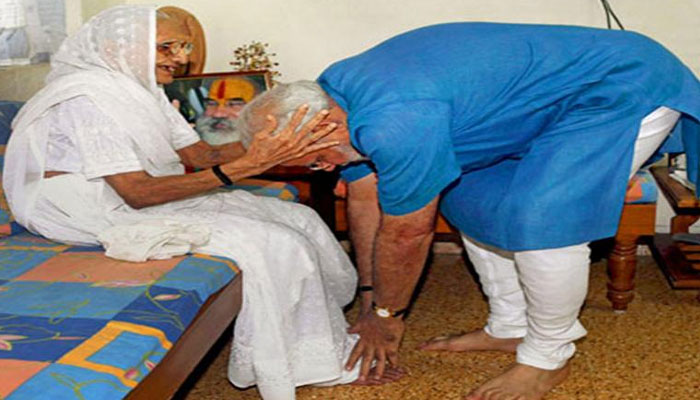 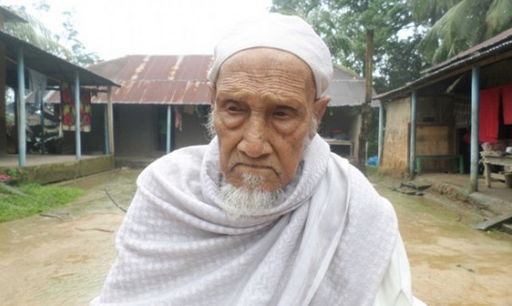 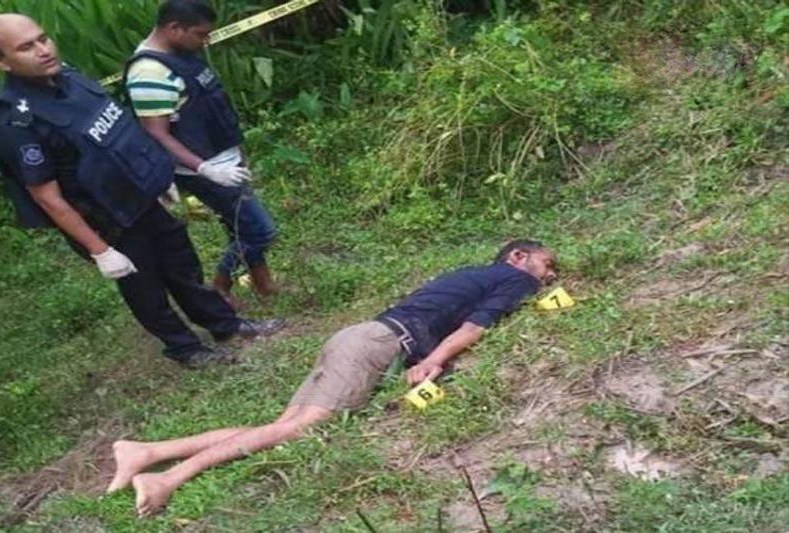 ০৭.  প্র, পরা, পরি, নির ইত্যাদি উপসর্গের পর মূর্ধন্য-ণ 	হয়।
যেমন: প্রণয়, নির্ণয়, প্রণীত, প্রণয়ন ইত্যাদি।
নারায়ণ
রামায়ণ
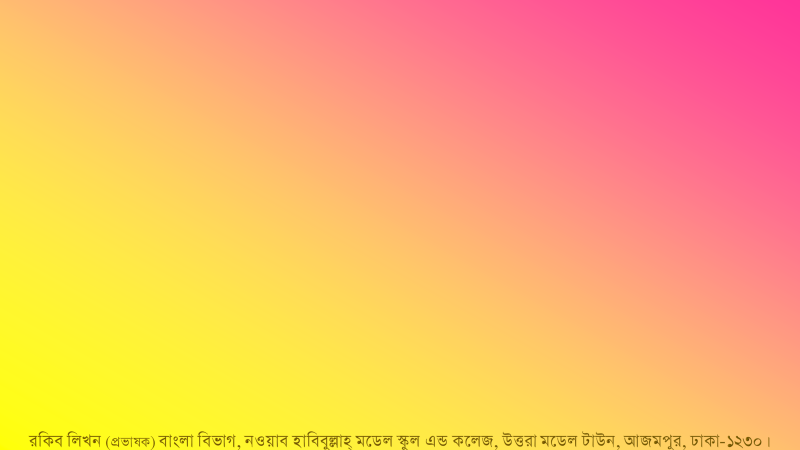 চন্দ্রায়ণ
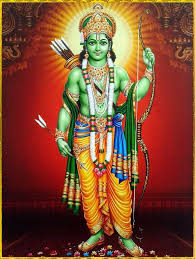 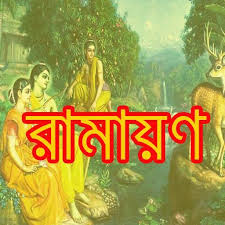 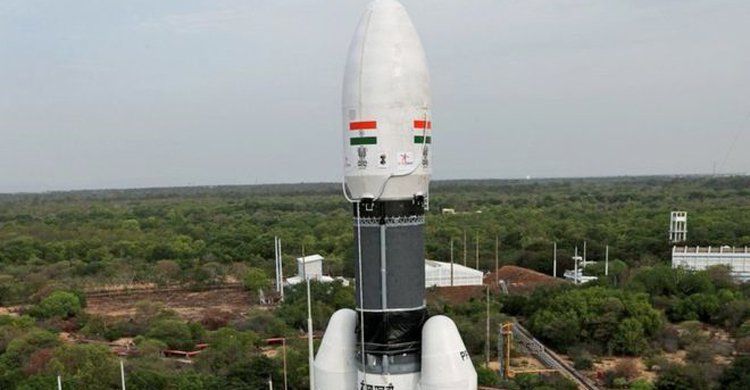 ০৮. পর, পার, নার, রাম, উত্তর, রবীন্দ্র, চন্দ্র ইত্যাদি শব্দের 	পর ‘আয়ন’ শব্দটি থাকলে ‘আয়ন’ শব্দের দন্ত্য-ন এর 	জায়গায় মুর্ধন্য-ণ হয়।
যেমন: পরায়ণ, পারায়ণ, উত্তরায়ণ, রবীন্দ্রায়ণ ইত্যাদি।
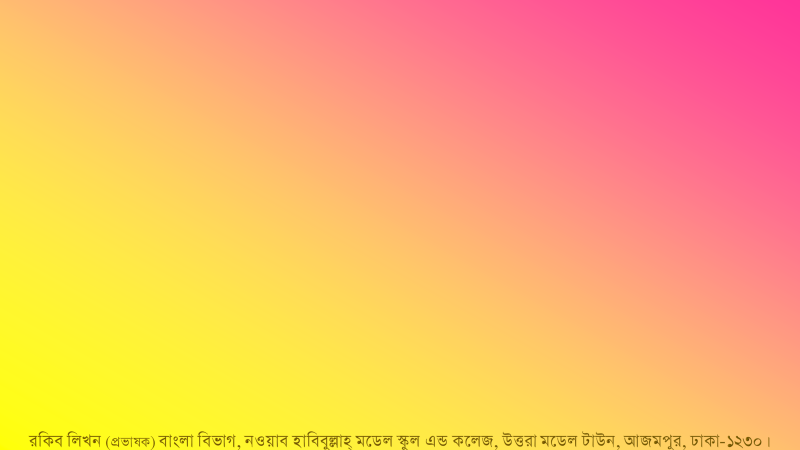 ০৯. প্র, পরা, পূর্ব, অপর -এগুলোর পর ‘অহ্ন’ (হ্+ন) 	থাকলে দন্ত্য-ন -এর পরিবর্তে মূর্ধন্য-ণ হয়।
যেমন: প্রাহ্ণ, পরাহ্ণ, পূর্বাহ্ণ, অপরাহ্ণ।
১০. ‘অগ্র’ ও ‘গ্রাম’ শব্দের পরবর্তী ‘নী’ ধাতুর দন্ত্য-ন 	   	সাধারণত মূর্ধন্য-ণ এ রূপান্তরিত হয়।
যেমন: অগ্রণী, গ্রামীণ, অগ্রহায়ণ।
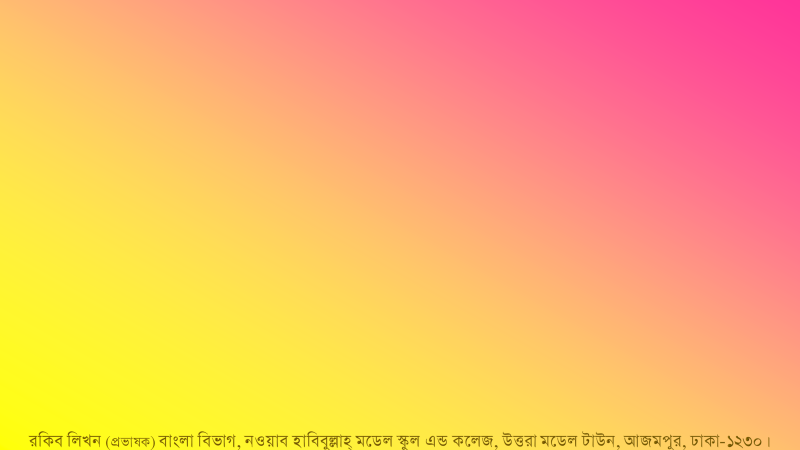 ১১. এমন কিছু শব্দ আছে যেখানে স্বভাবতই মূর্ধন্য-ণ হয়।
চাণক্য মাণিক্য গণ 		বাণিজ্য লবণ মণ
বেণু বীণা কঙ্কণ কণিকা
কল্যাণ শোণিত মণি		স্থাণু গুণ পুণ্য বেণী
ফণী অণু বিপণি গণিকা
আপণ লাবণ্য বাণী 		নিপুণ ভণিতা পাণি
গৌণ কোণ ভাণ পণ শাণ
চিক্কণ নিক্কণ তূণ 		কফণি (কনুই) বণিক গুণ
গণনা পিণাক পণ্য বাণ।
বাংলা ভাষায় ণত্ব বিধান নিষেধ
রকিব লিখন
সোনা
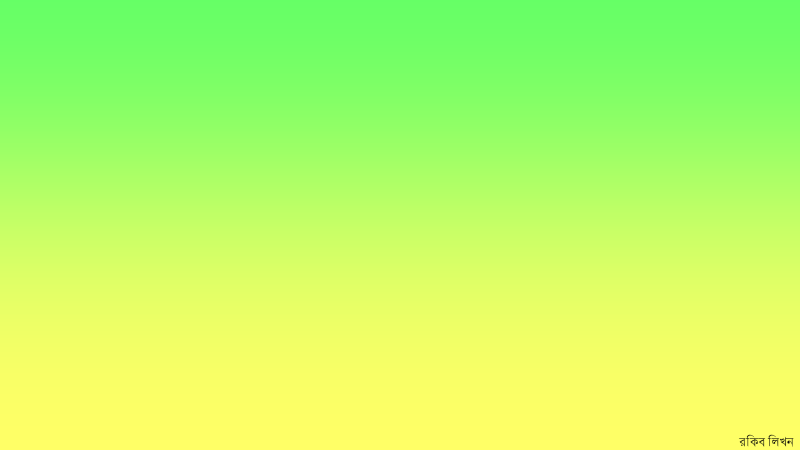 সিলিন্ডার
কোরান
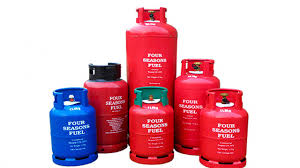 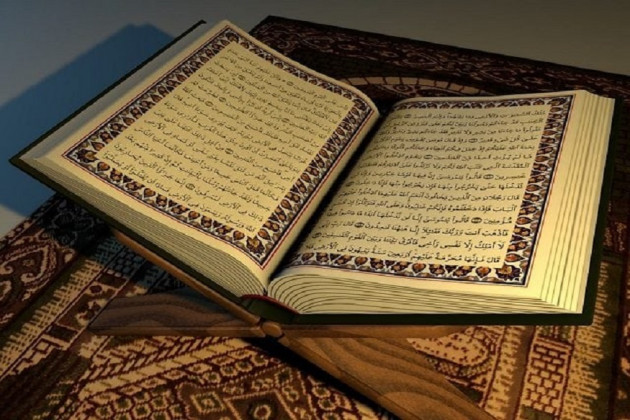 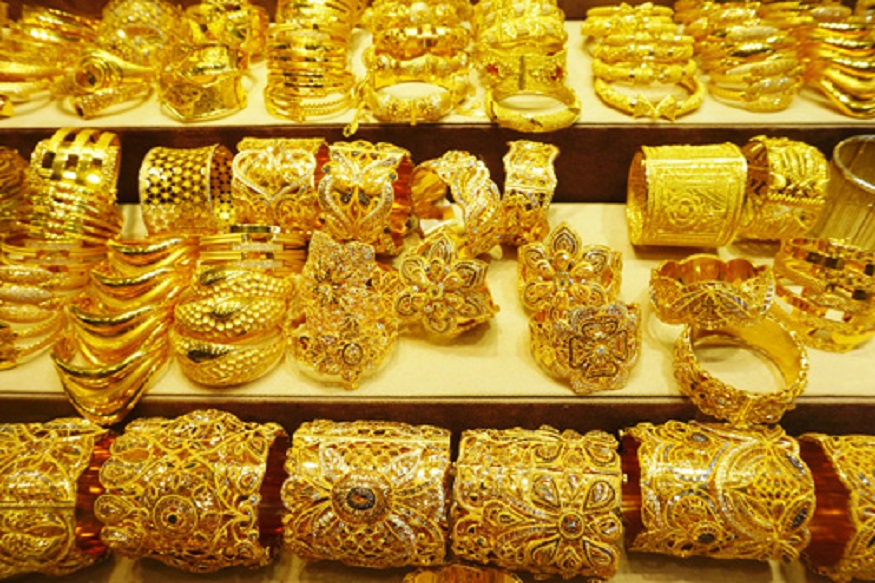 ০১. অতৎসম শব্দের বানানে অর্থাৎ তদ্ভব, দেশি, 	বিদেশি, 	মিশ্র কোন শব্দের বানানে ণত্ব বিধি হবে না।
যেমন: অঘ্রান, পরান, কারেন্ট, ফরমান, লন্ডন ইত্যাদি।
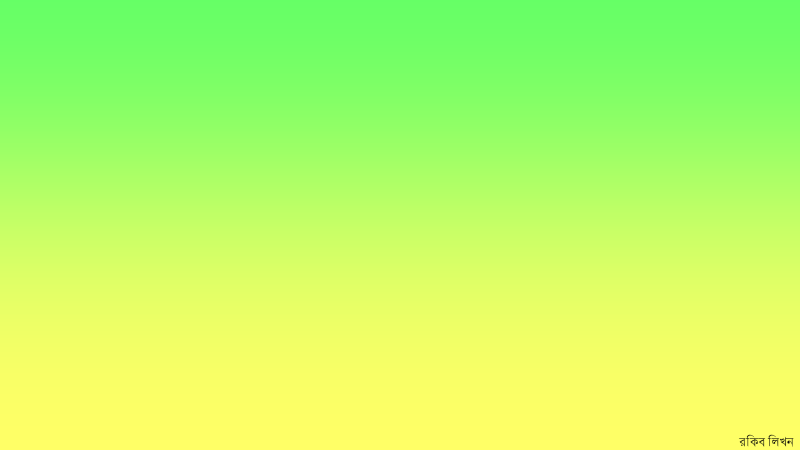 দুর্নীতি
অগ্রনায়ক
ত্রিনয়ন
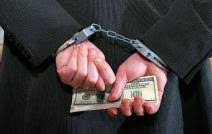 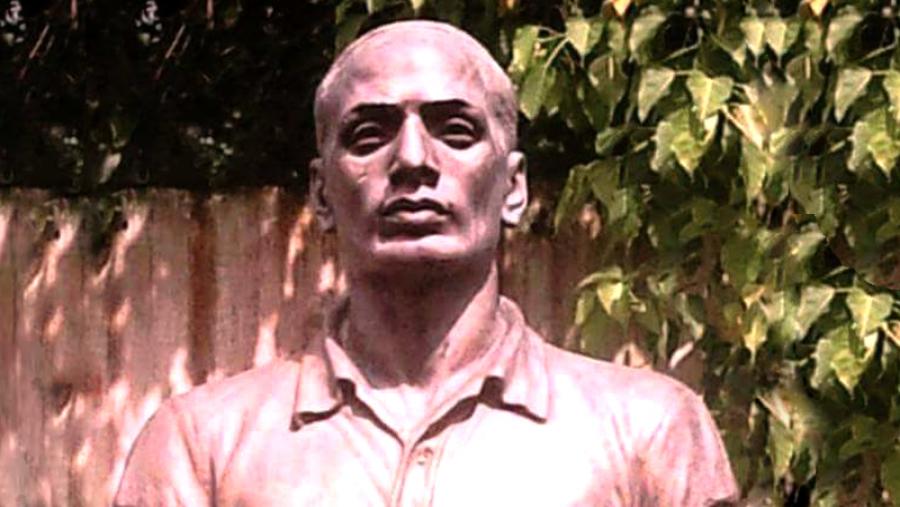 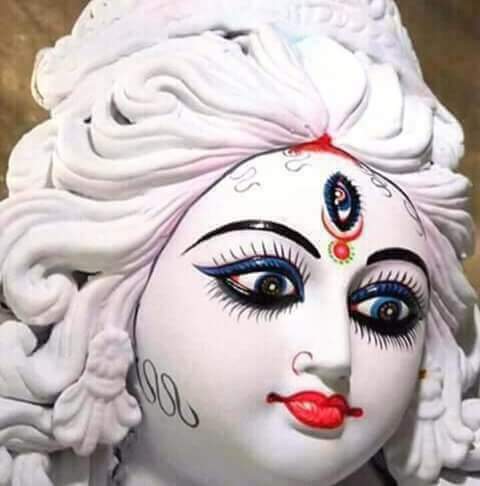 ০২. সমাসবদ্ধ পদে দুই পদের পূর্বপদে ঋ র ষ থাকলেও 	 পরপদে দন্ত্য-ন মূর্ধন্য-ণ হয় না।
যেমন: সর্বনাম, নির্গমন, ত্রিনেত্র, পরনিন্দা ইত্যাদি।
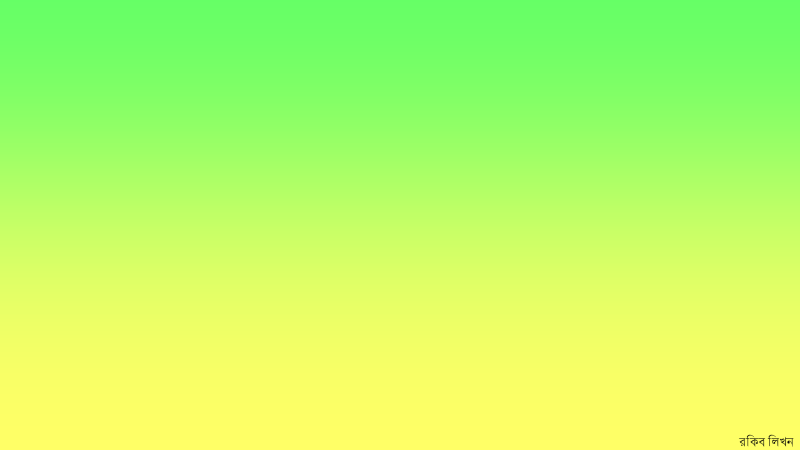 কর্তন
রন্ধন
প্রার্থনা
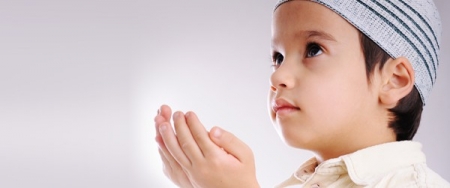 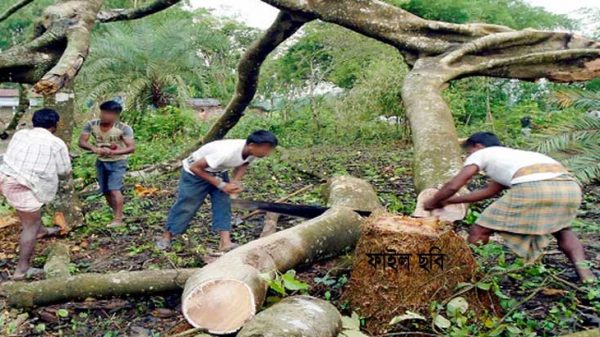 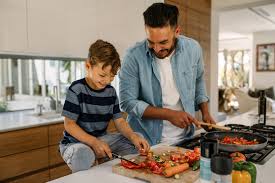 ০৩. ঋ বা ঋ-কার, র বা র-ফলা এবং ষ বা ক্ষ-এর পরে যদি স্বরবর্ণ বা 	ক-বর্গীয় বা প-বর্গীয় ধ্বনি অথবা ষ, য, য়, র, ব, হ, ং ছাড়া 	অন্য কোন বর্ণের ব্যবধান থাকলে দন্ত্য-ন মূর্ধন্য-ণ হয় না।
যেমন: অর্জন, রঞ্জন, বিসর্জন, বর্ধন, দর্শন, ইত্যাদি।
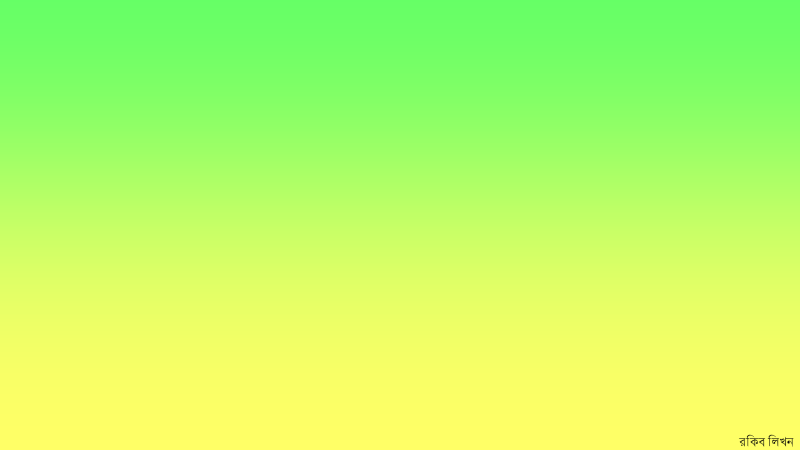 গ্রন্থ
দন্ত
ক্রন্দন
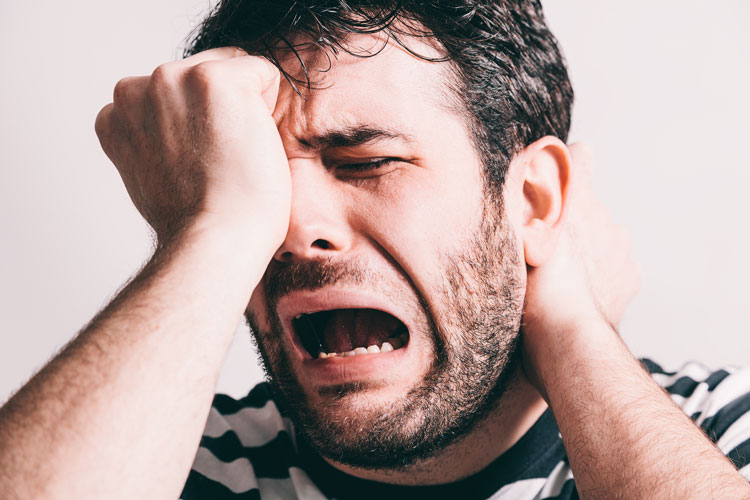 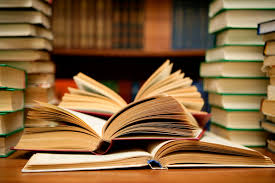 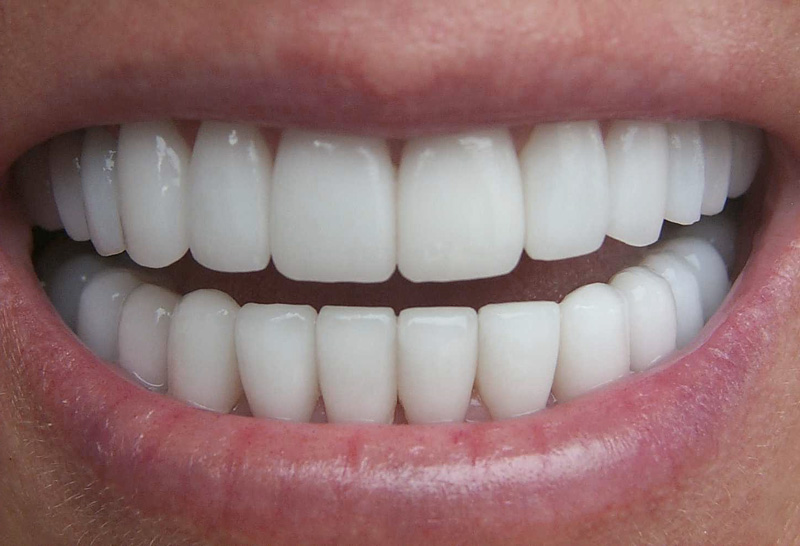 ০৪. 	ত-বর্গীয় বর্ণের সঙ্গে যুক্ত দন্ত্য-ন কখনো মূর্ধন্য-ণ 	হয় না, দন্ত্য-ন হয়।
যেমন: বৃন্দ, জলন্ত, বৃন্ত, মন্ত্র ইত্যাদি।
আন্ডা
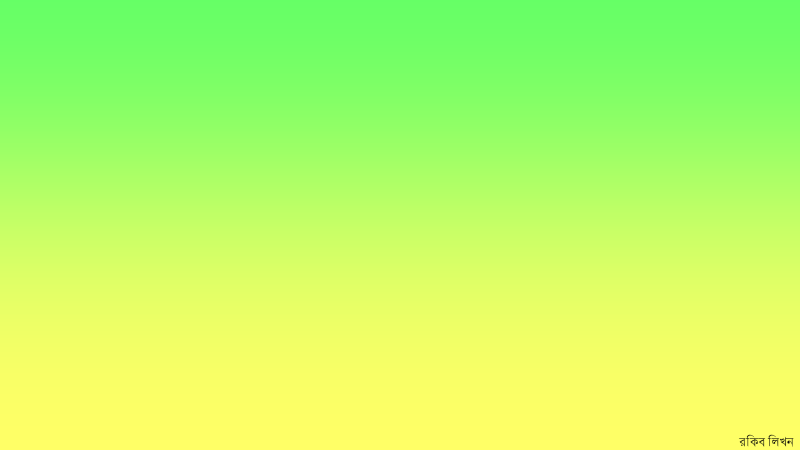 পান্ডা
প্রেসিডেন্ট
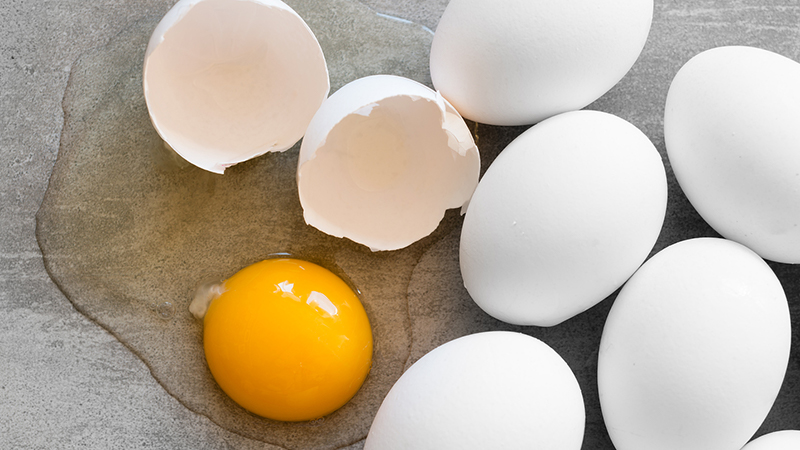 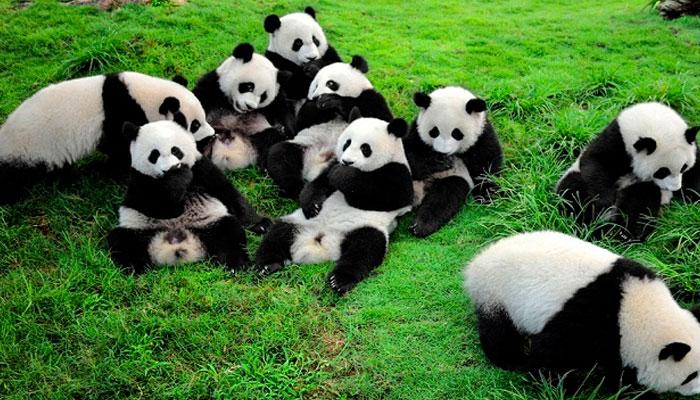 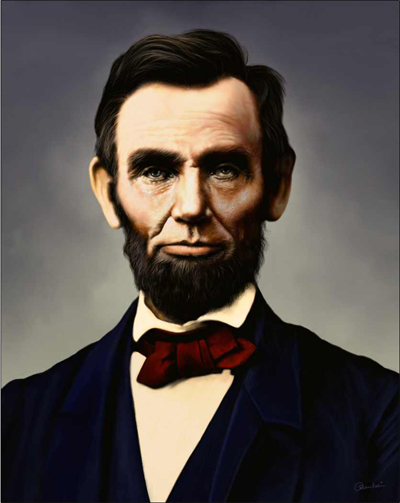 ০৫. ট-বর্গীয় বর্ণের পূর্বে অতৎসম শব্দে দন্ত্য-ন হয়, 	মূর্ধন্য-ণ হয় না।
যেমন: স্টুডেন্ট, অ্যাকসিডেন্ট, ক্যালেন্ডার ইত্যাদি।
পড়ানো
ঘোরানো
চরানো
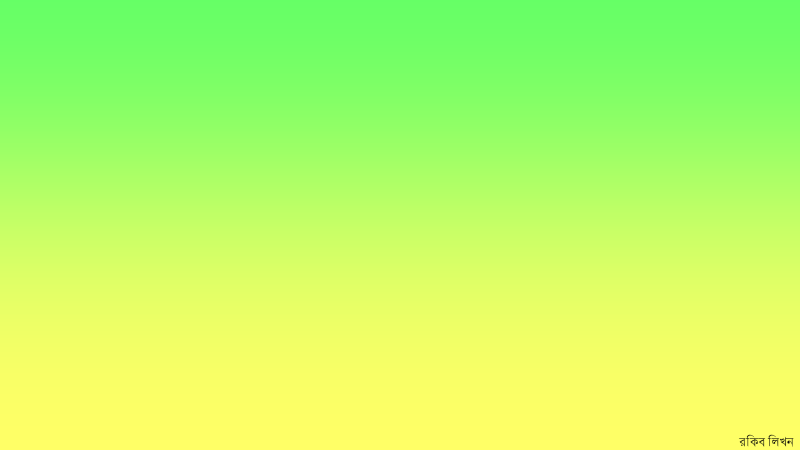 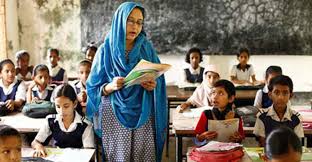 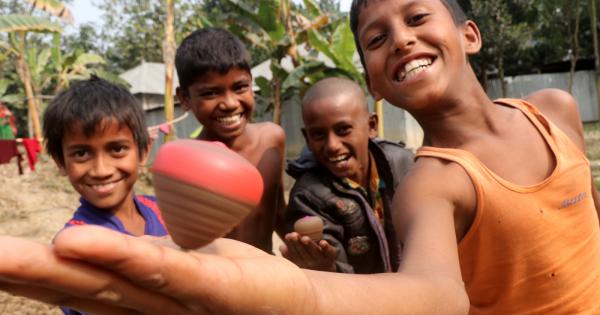 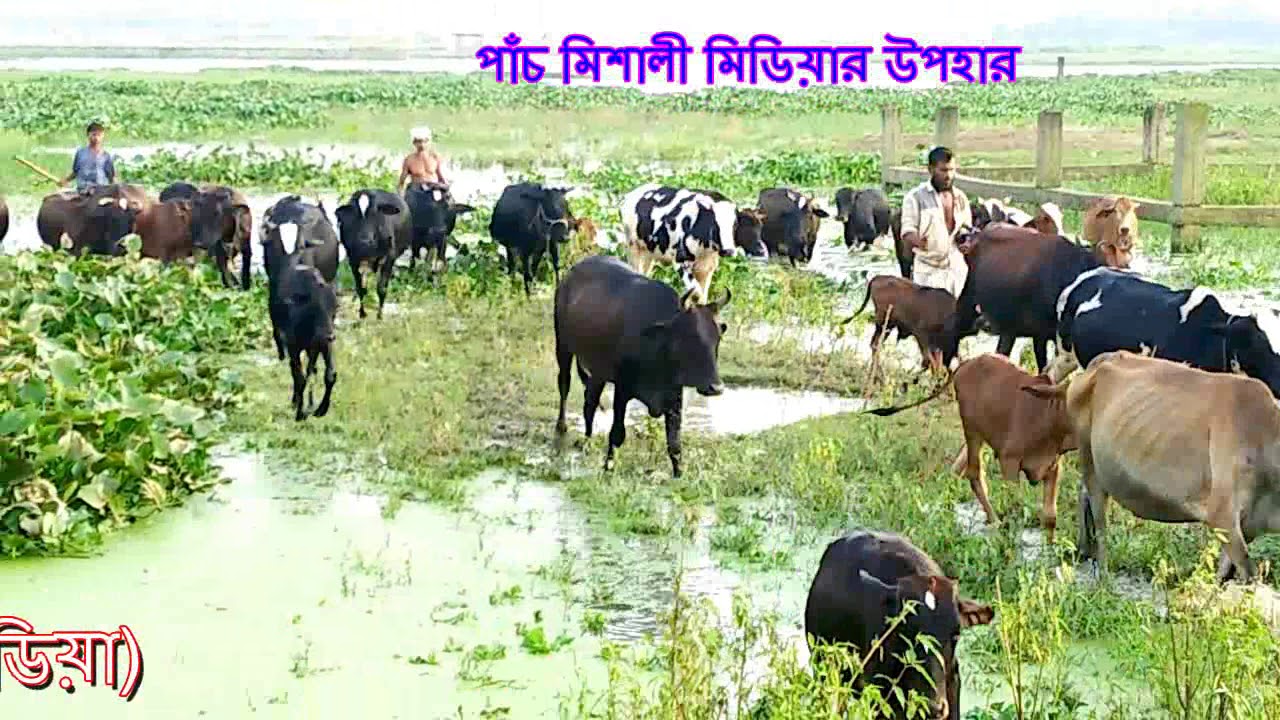 ০৬. ক্রিয়াপদে ণত্ব বিধান প্রযোজ্য নয়। তাই ক্রিয়াপদে 	ন-ধ্বনির ক্ষেত্রে কোথাও মূর্ধন্য-ণ হয় না। সর্বত্র 	দন্ত্য-ন হয়।
যেমন:	করানো, ঝরানো, করেন, পারেন, করুন, ধরানো,      	ধরুন, ধরেন, সারেন, মারুন ইত্যাদি।
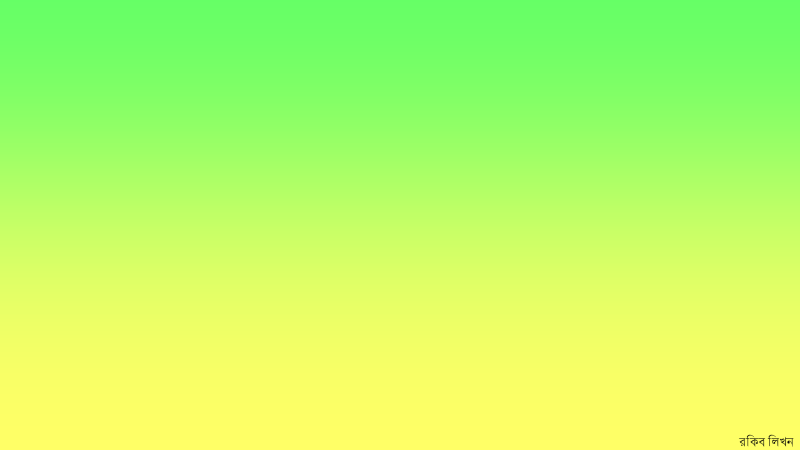 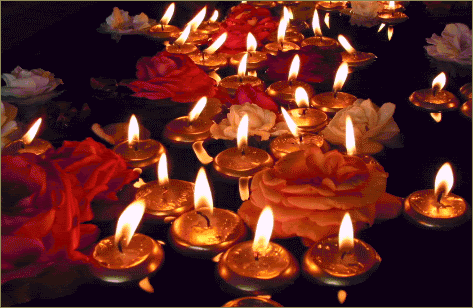 ধন্যবাদ